Hacia la economía circular en Medellín
Paola Cataño Gómez – Universidad de Medellín
Carolina Aristizábal Saldarriaga – Universidad EAFIT
Sostenibilidad
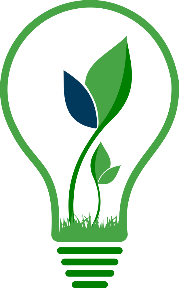 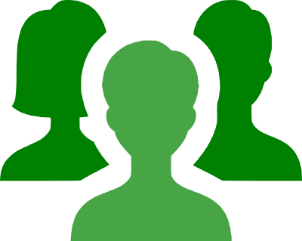 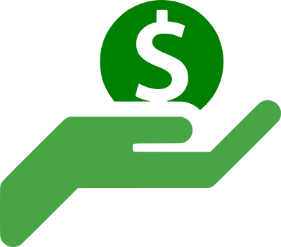 Social
Económica
Ambiental
CRISIS CLÍMATICA

Pérdida de biodiversidad
Déficit en los servicios ecosistémicos
Paso de la economía lineal a la circular
Materiales
Energía
Extraer
Fundación Ellen MacArthur
Foro Económico Mundial
Programa de Naciones Unidas para el Medio Ambiente
Producir
Usar
No asume impactos sociales y ambientales del ciclo de producción y consumo
Desperdiciar
Calor residual
Materia residual
Adaptada de Raworth (2017). Doughnut Economics: Seven ways to think like a 21st-Century Economist.  Random House Business Books
Paso de la economía lineal a la circular
Economía circular: 

Restaurativa y regenerativa a propósito 
Trata de que los productos, componentes y materias mantengan su utilidad y valor máximos en todo momento. 
Distingue entre ciclos técnicos y biológicos.
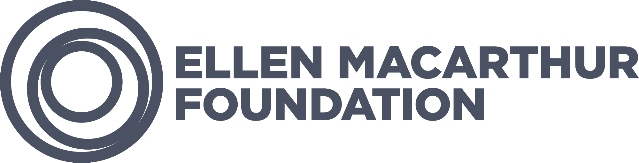 Materiales renovables
Paso de la economía lineal a la circular
Nutrientes
técnicos
Nutrientes
biológicos
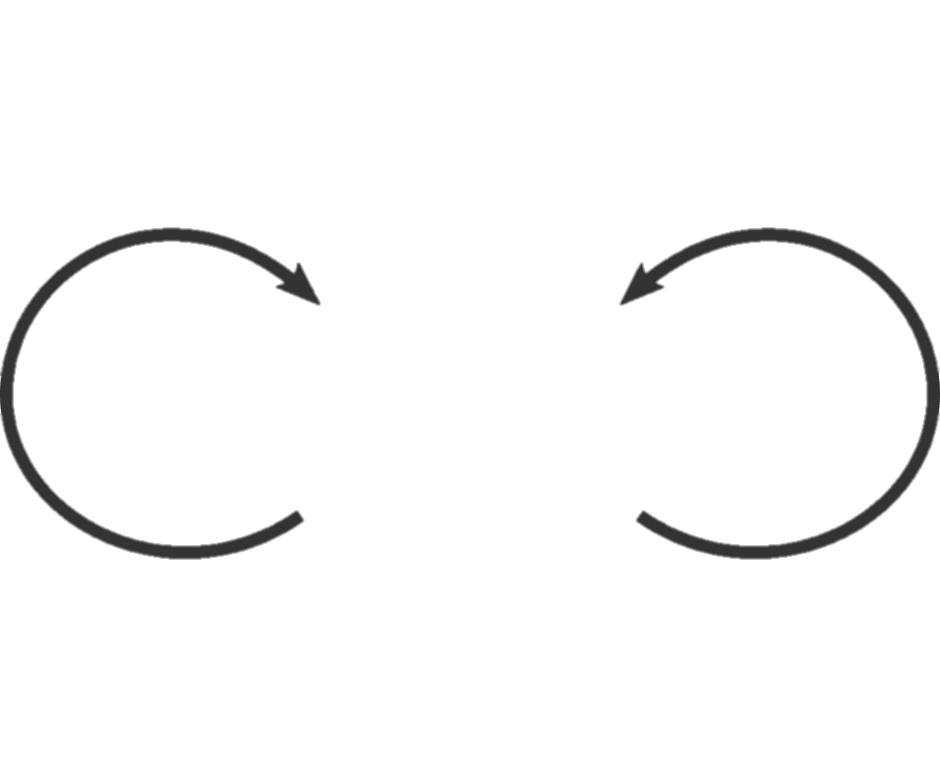 Extraer
Eliminar la contaminación y los residuos desde el diseño

Mantener los materiales y la energía en circulación

Regenerar los sistemas naturales
Producir
Regenerar 
y capturar valor 
en cada etapa de la 
descomposición
Restaurar
reparar, reusar,
renovar, reciclar
Consumir
Usar
Fundación Ellen MacArthur (2019)
Minimizar materia 
y calor perdidos
Adaptada de Raworth (2017). Doughnut Economics: Seven ways to think like a 21st-Century Economist.  Random House Business Books
Economía circular
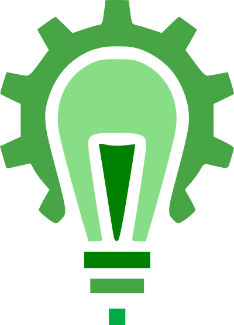 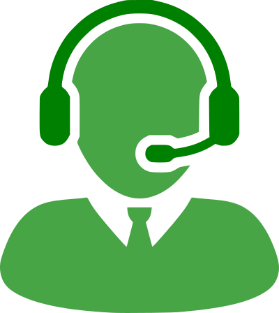 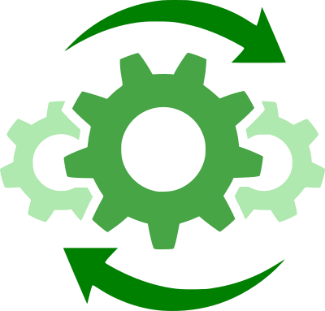 Diseño de los productos
Trabajo en red
Prestación de servicios
Economía circular en Colombia
Agenda 2030 – Objetivos de Desarrollo Sostenible 
- ODS 12 Producción y consumo responsable

Protocolos y acuerdos internacionales (ej. Protocolo de Kyoto, Acuerdo de París)

Coalición de Economía Circular de América Latina y el Caribe
Plásticos
Alimentos y agricultura
Simbiosis industrial
Electrónicos
Ciudades y construcción
Turismo
Economía circular en Colombia
Política Nacional de producción y consumo sostenible de 2010

CONPES 3700 de 2011: articulación de políticas y acciones en materia de cambio climático

Plan Nacional de Adaptación al Cambio Climático de 2012

CONPES 3874 de 2016: Política Nacional para la gestión de residuos sólidos

Sistema Nacional de Cambio Climático

CONPES 3866 de 2016: Política Nacional de Desarrollo Productivo

CONPES 3934 de 2018: Política de crecimiento verde
Economía circular en Medellín
Agenda Medellín 2030

Plan de Desarrollo Medellín Futuro 2020-2023

Línea estratégica Ecociudad

Componente Servicios públicos, energías alternativas y aprovechamiento de residuos sólidos

Programa Economía circular y gestión de residuos sólidos

6 indicadores de producto - Secretaría de Gestión y Control Territorial y Secretaría de Medio Ambiente
Entre ellos la formulación de la Política Pública de Economía Circular.
¡Muchas gracias!